McIDAS at ESPC
SAB Use of McIDAS
SAB is 24x7 operation of 5 disaster mitigation desks (Heavy Precipitation, Volcanic Ash, Fire/Smoke/Dust, Marine Pollution, Tropical Cyclones)  All desk use Mc-X in some capacity, except Marine which is ArcGIS
McIDAS-X Usage:  ~10 operational Linux systems with 24 GB RAM each and multiple monitor visualization setup
A persistent daemon (image loop refresh) “SPIDER”  uses ADDE protocol to display ~100 imagery loops per system
Use Fnc keys to switch loops and pan entire globe through SPIDER loaded frames (e.g. NW Pacific IR, Shift+F1 - NW Pacific Vis, F2 - Central US IR) and still use command line (grudgingly)
Lots of batch commands and everything is scripted by business work flow
Uses McIDAS AREA files for web site as do NWS offices across country, namely NHC, AWC, NWS Western Region
RGBs delivered by bash script !looprgb.sh as well as function keys
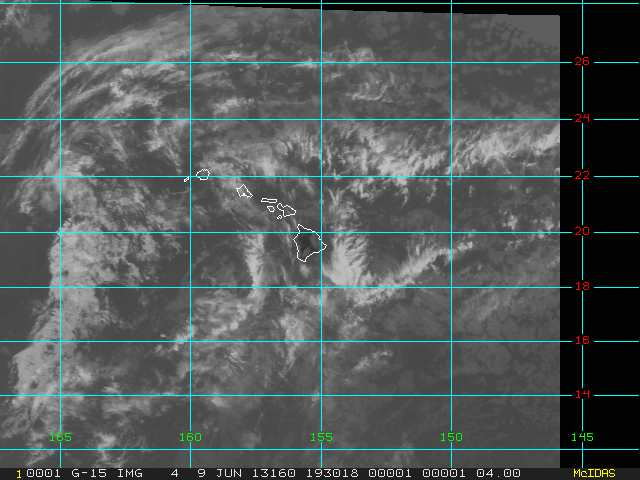 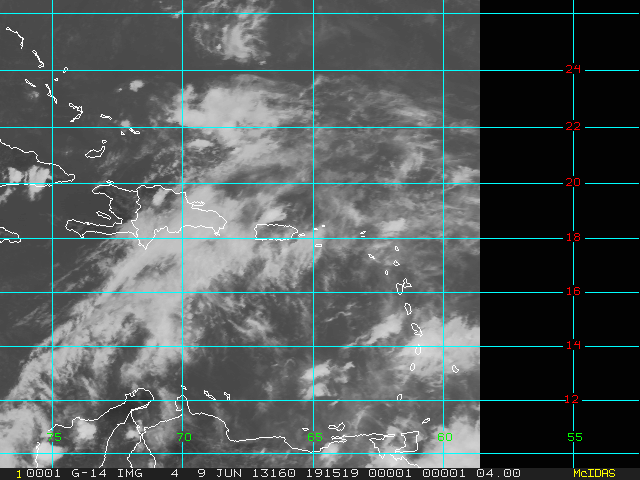 [Speaker Notes: SAB uses McIDAS-X operational to monitor Heavy Precipitation, Volcanic Ash, Fire/Smoke/Dust, Marine Pollution, Tropical Cyclones.
ADDE protocol used to display ~100 imagery loops in support of operations.
McIDAS AREA files support OSPO website imagery displaying functionality.]
RGBs in SAB
Background script continuously builds/saves RGB components for fast loading
13 RGBs being made full-time in FDSK 
Volcano: PAVA, PAVB, ASH, SO2
Weather: DTMP, NTMP, AIRMAS, SEVST
Imagery: TRUE, NATCOL, SNOW
Air quality: SMOKE, DUST
6 in CONUS
PAVA, ASH, SMOKE, TRUE, DTMP, NTMP
McIDAS Advantages in SAB
Institutional knowledge - SAB Analysts have great familiarity with McIDAS
Ability to have near-global coverage at multiple domain scales and resolution (>2000 frames) of quickly and routinely loaded (SPIDER) imagery at the tap of a button (TU Hotkeys) to perform interrogation, manipulation and value-added analysis when every second counts for time sensitive and rapidly evolving natural and man-made hazards, such as volcanic eruptions, flash flooding, fires, etc. 
This cannot be done presently with NAWIPS or HMS.  In fact, depending on  the area of concern up to 20 minutes is lost waiting for imagery to show up on these other systems vs McIDAS
HOWEVER, since the NWS is the primary user of many SAB products (e.g. volcanic ash and heavy precipitation), there are benefits for SAB to conduct PG on NAWIPS like, quick overlays and seamless in-tool distribution.  Fire uses HMS for analysis.
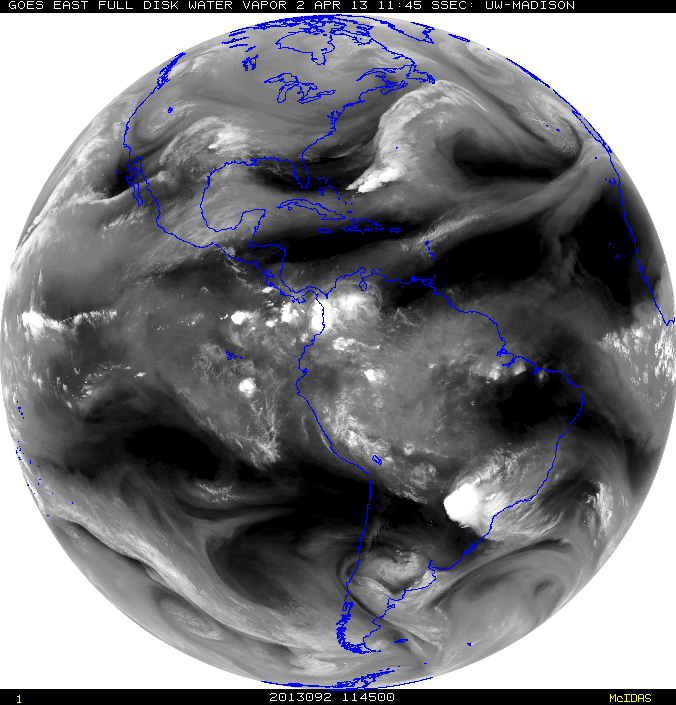 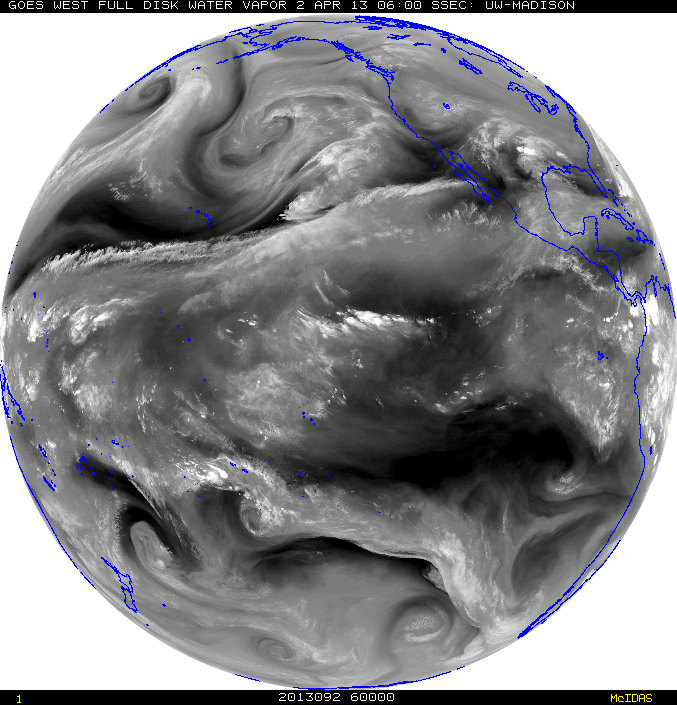 [Speaker Notes: There are several advantages for SAB in using McIDAS. 
Some advantages are existing institutional knowledge, near global coverage ability, data manipulation functions, and faster image loading compared to other applications.
SAB analyst also like the advantage of using McIDAS vs other systems for its ability of toggle quickly between VIS and IR.]
SAB Use of McIDAS for GOES-16/17
Dedicated servers to ingest GOES-R series data – hold seven days
Redundant data feeds from GRB antenna (NCEP, College Park, via LDM) and by PDA (local curl scripts)
Soft links between old AREAnnnn names and netcdf files allow Spider to continue its distribution role
Numeric limit extended to 10K per directory, from 10K total
Setting up to have most RGB components pre-generated
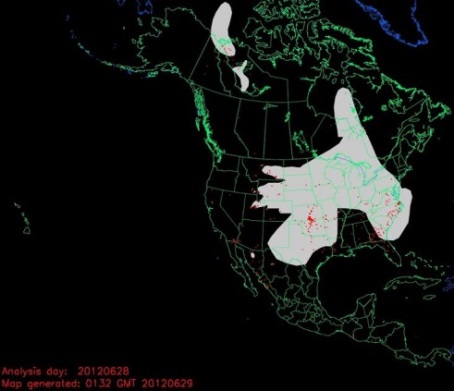 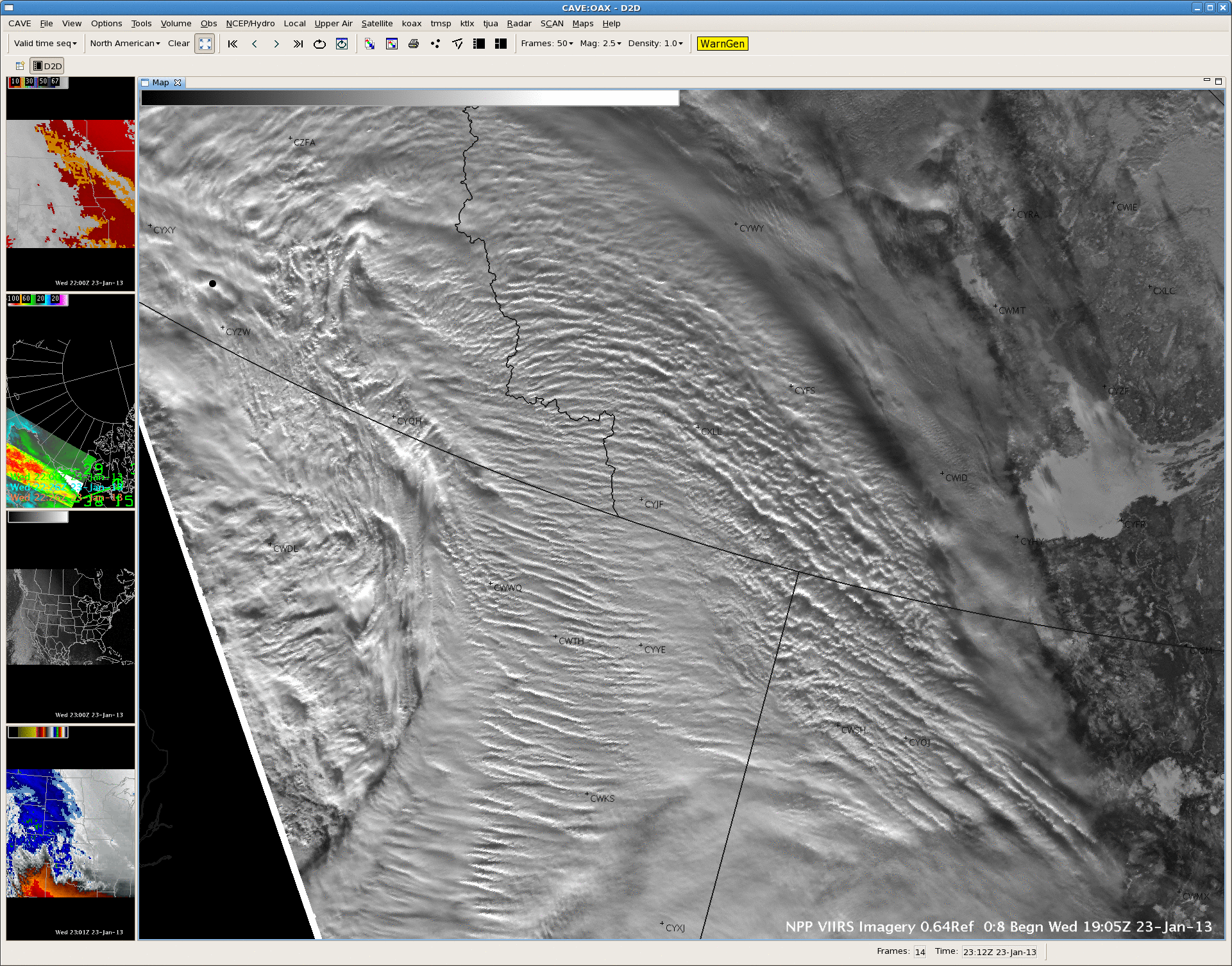 [Speaker Notes: What does the future hold for McIDAS use at ESPC and SAB?]
RGB Image in the Washington Post…
From the NWS…
From NOAA/STAR…
Which made it with McIDAS
McIDAS & ESPC Applications
Over 50 applications in ESPC use McIDAS, McIDAS libraries, input & serve McIDAS AREA Files, MD point files, GRID (McIDAS GRID Format), and Text via ADDE
ADT, ABBA, CSBT, HMS, others…
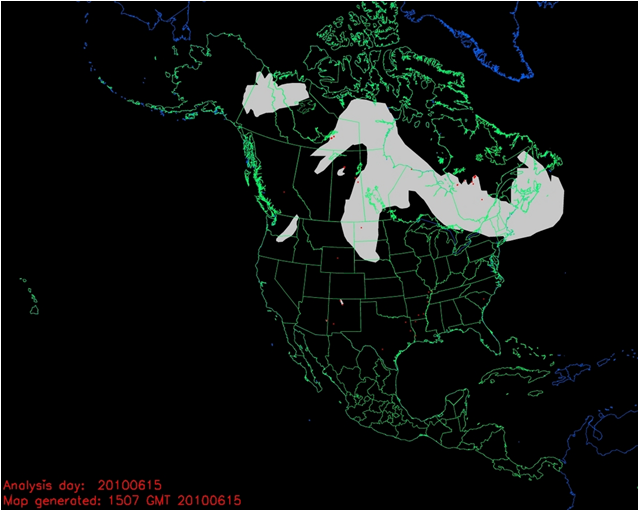 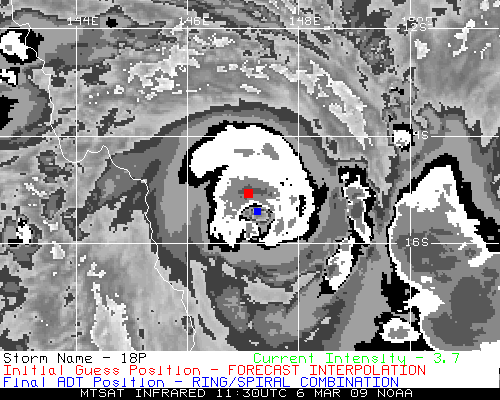 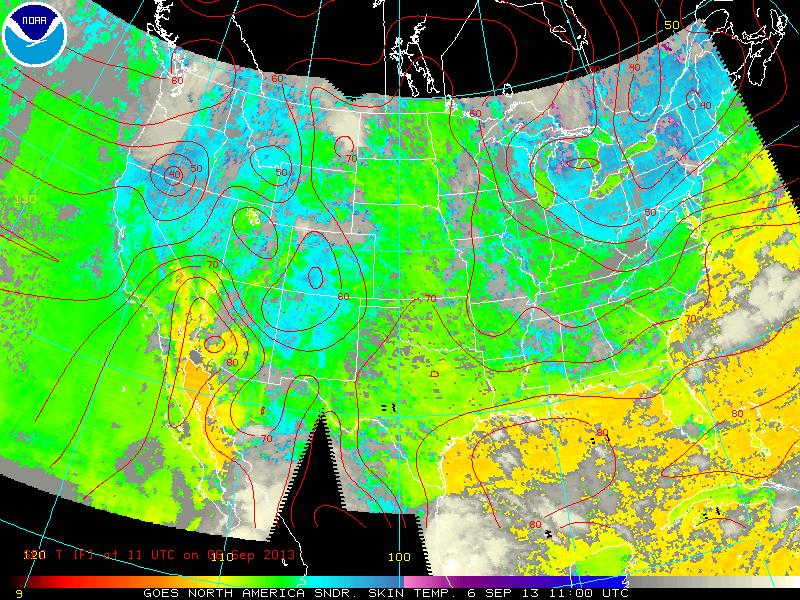 [Speaker Notes: ESPC has over 50 applications that use some form of McIDAS.]
Global Mosaics
Arctic Composite Imagery
Dorian Rainfall (GHE)
E-TRaP
Blended TPW
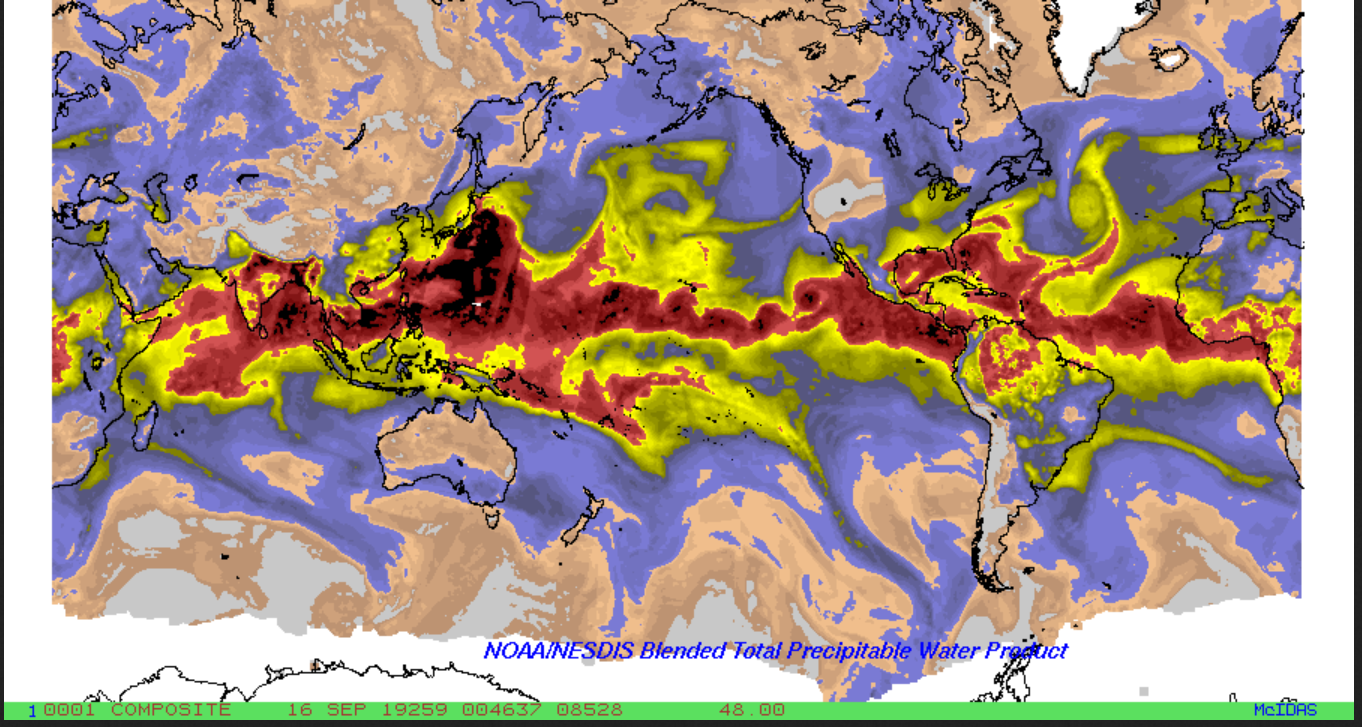 [Speaker Notes: OMI data from Aqua/Modis processed in McIDAS]
Satellite Winds
MTCSWA
Fire Products
Smoke Products
NOAA-20 88 GHz
S-NPP 88 GHz
GPM 89 Ghz
AMSR-2 89 GHz
S-NPP 88 GHz (pre-Humberto)
N-20 88 GHz (pre-Humberto)
GPM 89 GHz (pre-Humberto)
AMSR-2 89 GHz (pre-Humberto)
Other Ad hoc McIDAS Usage at ESPC
Heavy usage of the local GINI server in McIDAS format for validation checks (image previews) for conversion of GOES-15 data to NWS AWIPS
Great reliance on GINIs during GOES anomalies to confirm the output images quickly and efficiently (Generated mock AWIPS files to confirm changes to use GOES-14).
Deliver GOES-16/-17 data to select legacy applications 
Spoofs GOES-13 and 15 AREA file appearance with IMGREMAP
No or minimal changes required in legacy code to process
Usable by older (pre-GOES-R) McIDAS versions
Imagery on OSPO web page generated by McIDAS-X client-side software.  
GHE and Arctic Composite – because they use so many different datasets -act as “coalmine canaries” for ingest issues
[Speaker Notes: There is heavy ad hoc McIDAS usage for image format validation.
Also McIDADS is used to confirm anomalies/outages.
McIDAS-X client-side software is used to create all of the imagery on the OSPO web page.]
McIDAS Data Delivery Summary
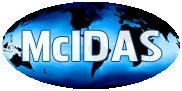 GEODIST – 
Geostationary satellite data is ingested, converted to McIDAS AREA format and placed on a server.  
In addition, some foreign geostationary data, polar data, model data and derived products are converted into McIDAS.  
This data is served via McIDAS ADDE:
Data			NSOF Server	ADDE Name
Derived Products		GEODIST1e	DPD
GOES-E			GEODIST2e	GER	PDA/NCDF Only
GOES-15			GEODIST3e	GWR
Polar			GEODIST4e	PLR , MIRS
Model data		GEODIST5	MOD
Global Mosaic 5 Sat. Comp.	GEODIST6	MOS
MSG/MIO			GEODIST6e	MSG, MIO
Himawari			GEODIST7e	HIM
Select requested data	SATEPSANONE	PUB  (not operational)
Surface/Ship Buoy/RAOBs	FOS2		FOS  (Family of Services)
[Speaker Notes: Here a summary of McIDAS Data Delivery at ESPC.
GEODIST is used to serve most data.
Satespone is a non operational server that also stores selected data that is publically accessible.
Family of Services provides surface, ship, and RAOB data.]
Data Access Services
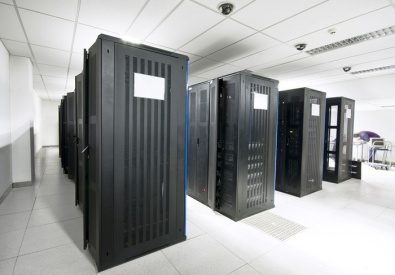 Current Access Services (in addition to Direct Broadcast)
Product Distribution and Access (PDA) – Operational*
NWS Telecommunications Gateway
GINI (GOES Ingest and NOAAPORT Interface) / NOAAPORT for Advanced Weather Interactive Processing System (AWIPS) display
GEODIST – GOES, POES, and Derived Products; McIDAS *
Shared Processing DAPE Gateway – for military partners *
MODIS server – subset of products made by NASA *
Websites  - http://www.ospo.noaa.gov/ 
                                       * Require Data Access Request (Government)
Archival
NCEI archive data products using CLASS
[Speaker Notes: Current data assess services for customers include: DDS, NWS Telecommunications Gateway, GINI for AWIPS, GEODIST, DAPE, MODSI, Websites, and Achieve.

Customer Use of Servers…
GINI:	NOAAPort/AWIPS, NWS, Unidata
GEODIST:	NWS/NCEP, DOD, STAR, SAB, Universities, Private Industry
DDS:	NWS/NCEP/EMC,  ECMWF, UKMET, STAR, DOD]
ESPC Notifications, Status, and Contacts
[Speaker Notes: Please reference the OSPO contact information listed for a variety of resources.]
Thank you!
Questions?